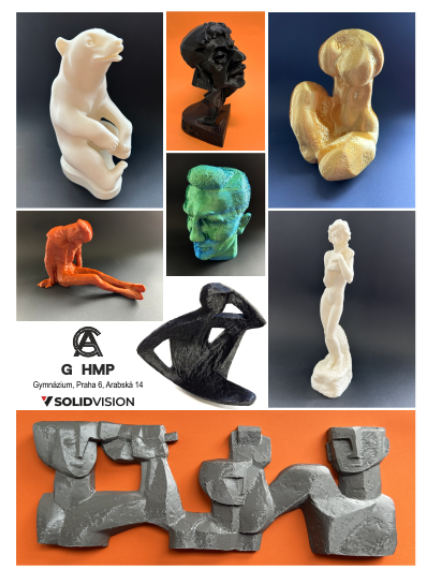 Digitální sochařství
Projekt 
Gymnázia Arabská 
2025
Naše cesta
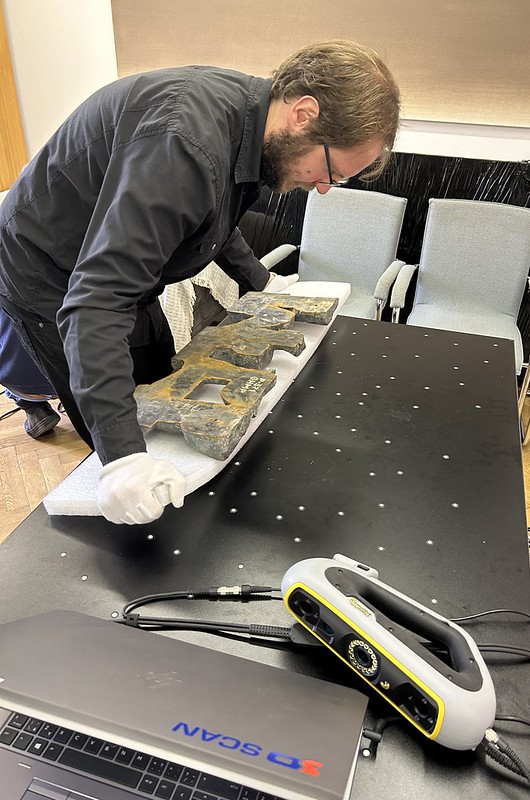 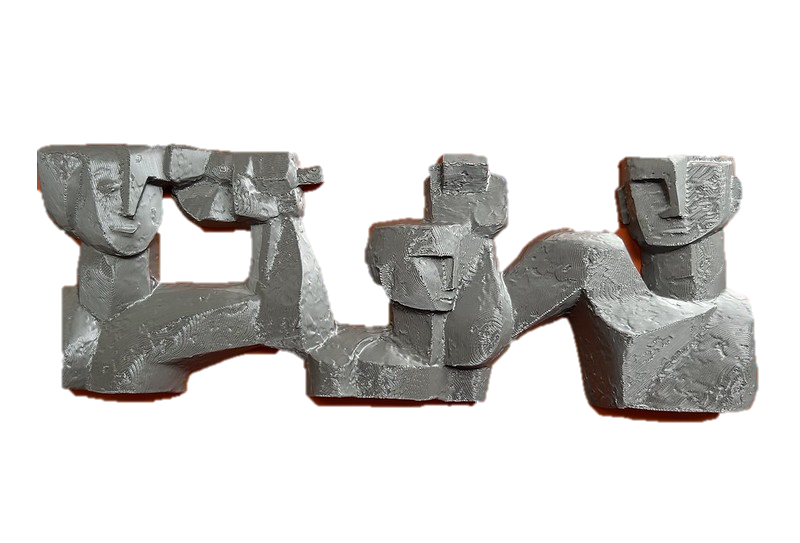 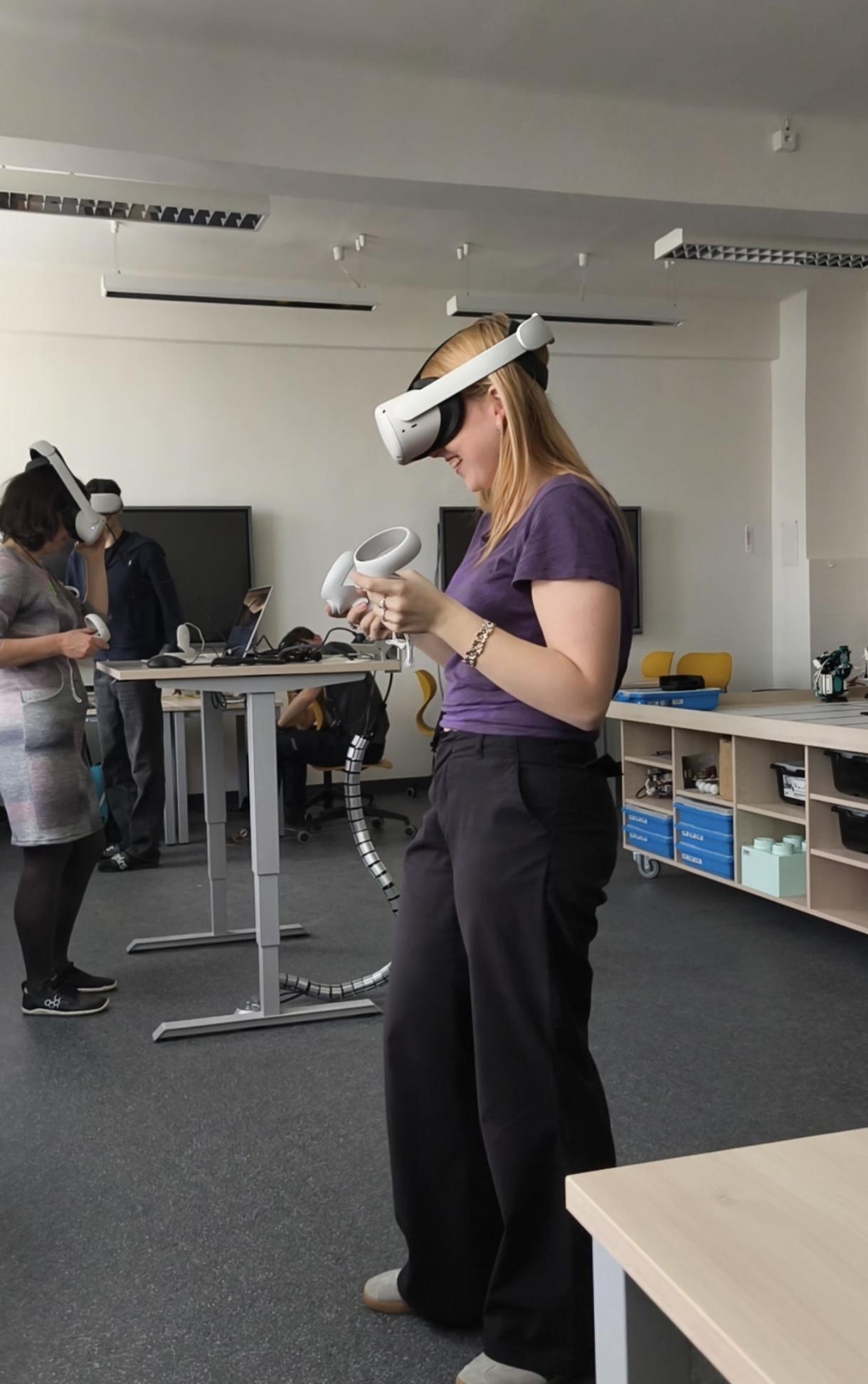 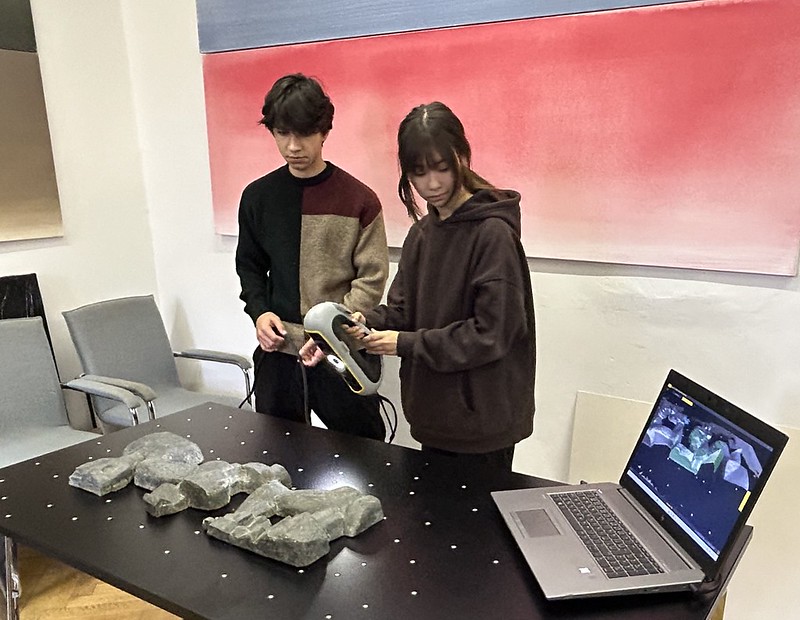 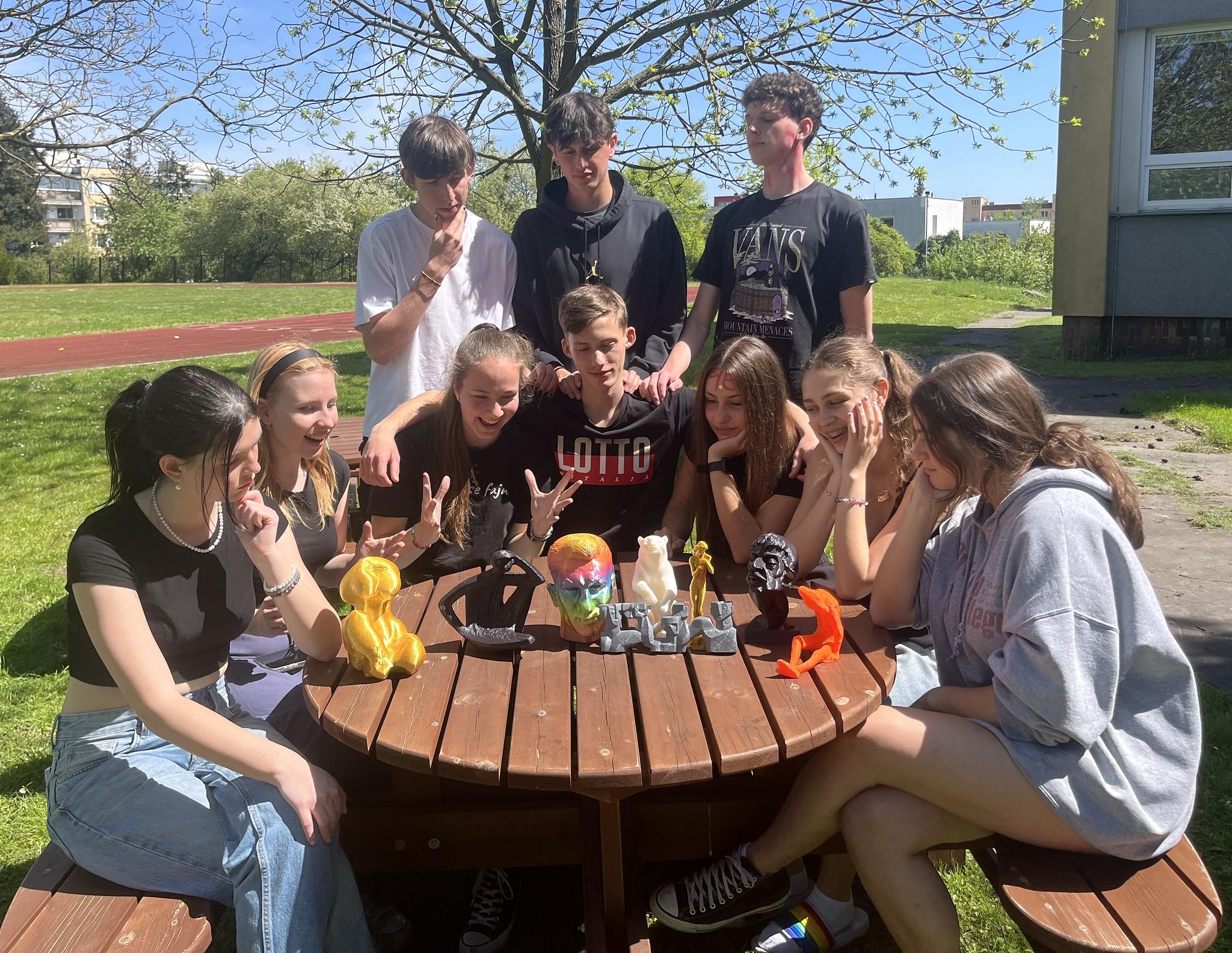 Digitální sochařství
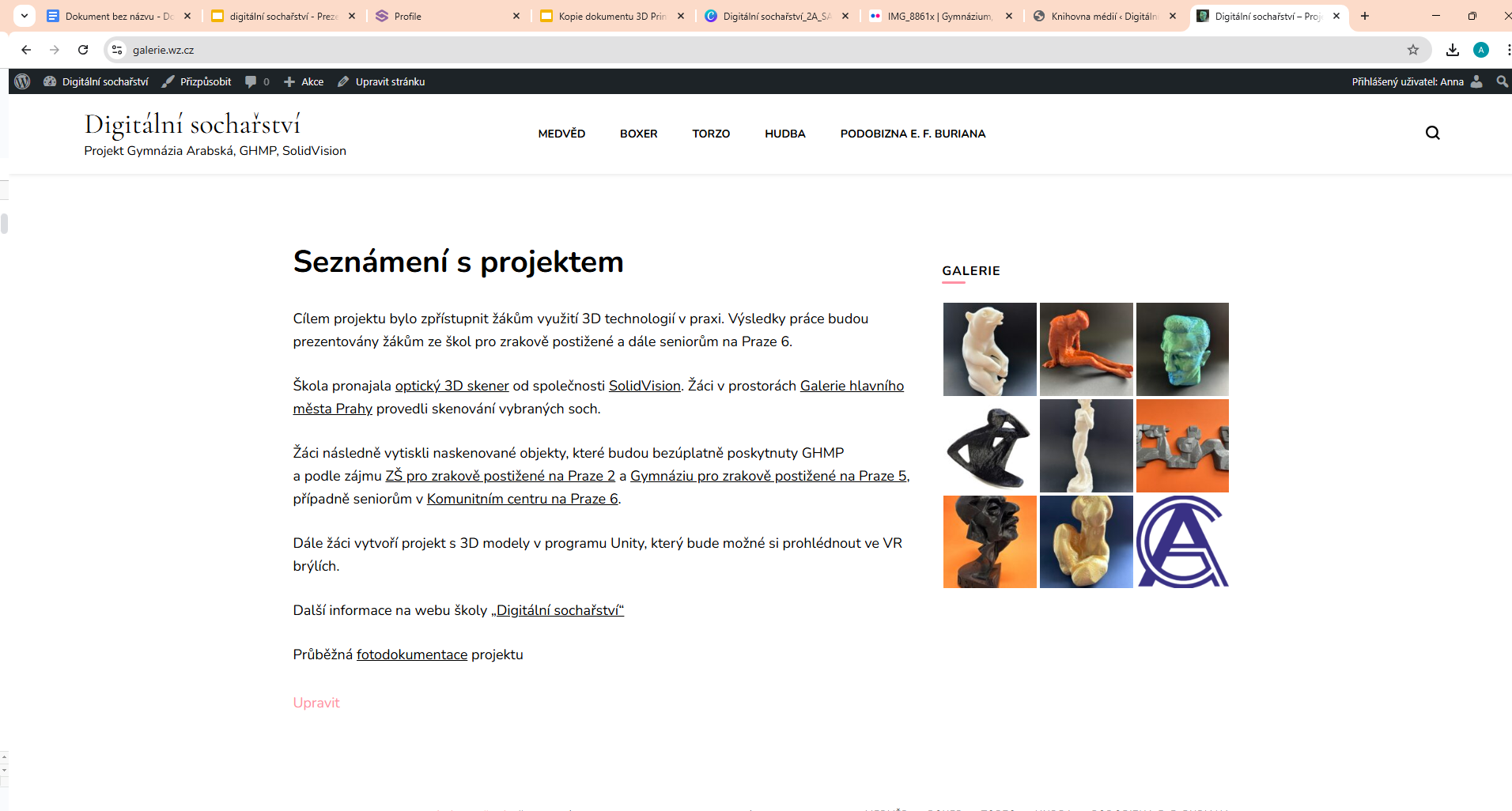 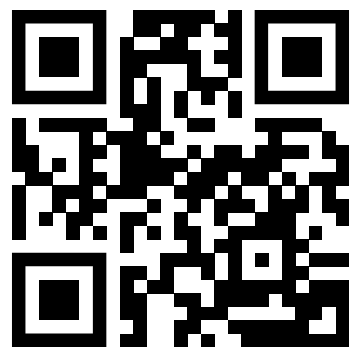 https://galerie.wz.cz/
Tisk:
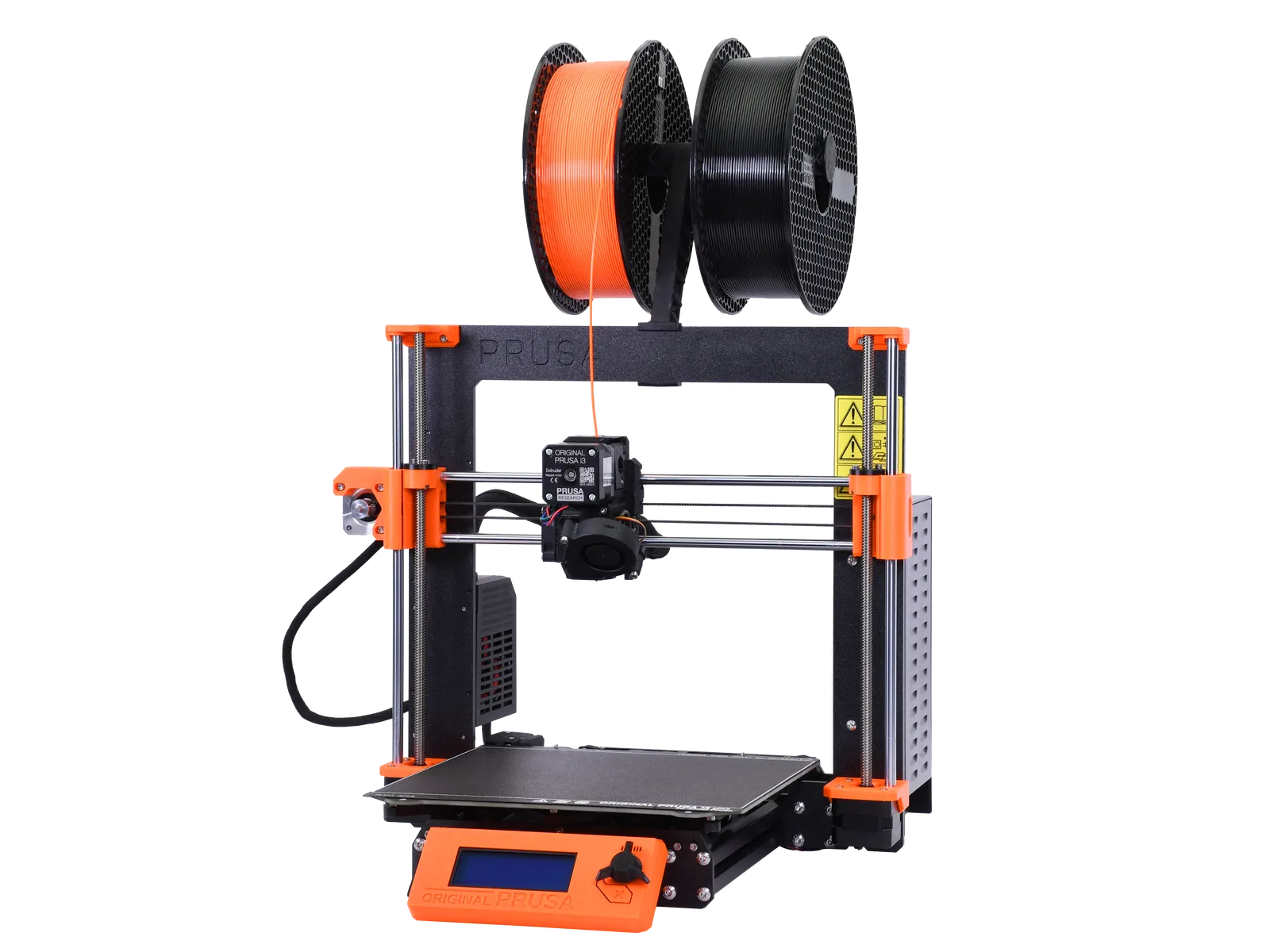 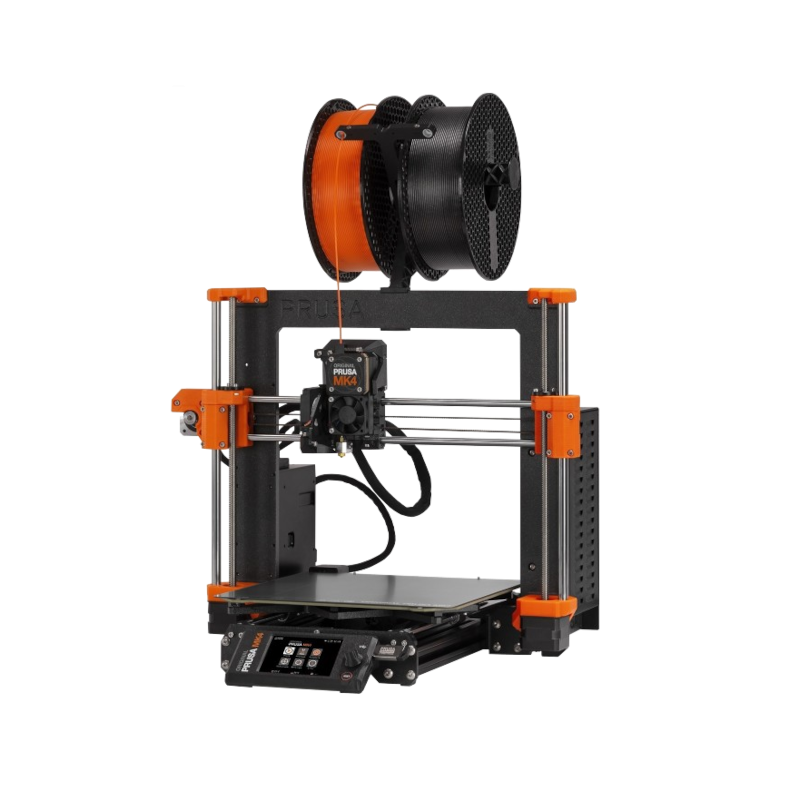 Tisk pomocí 3D tiskáren od firmy Prusa

Zpracováno pomocí aplikace PrusaSlicer
Prusa MK3.5S
Prusa MK4
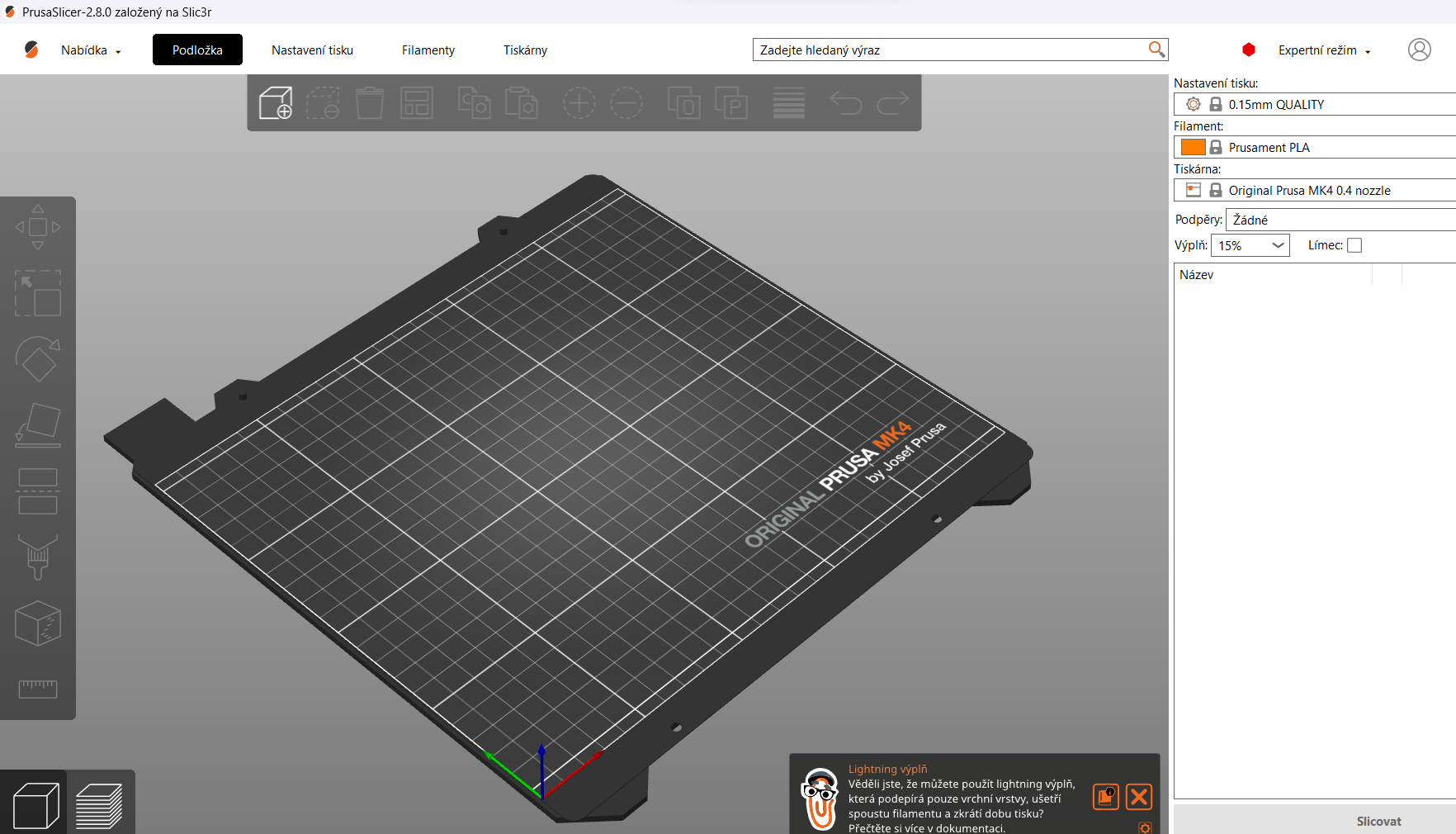 Virtuální realita
Naprogramováno za pomoci programu Unity
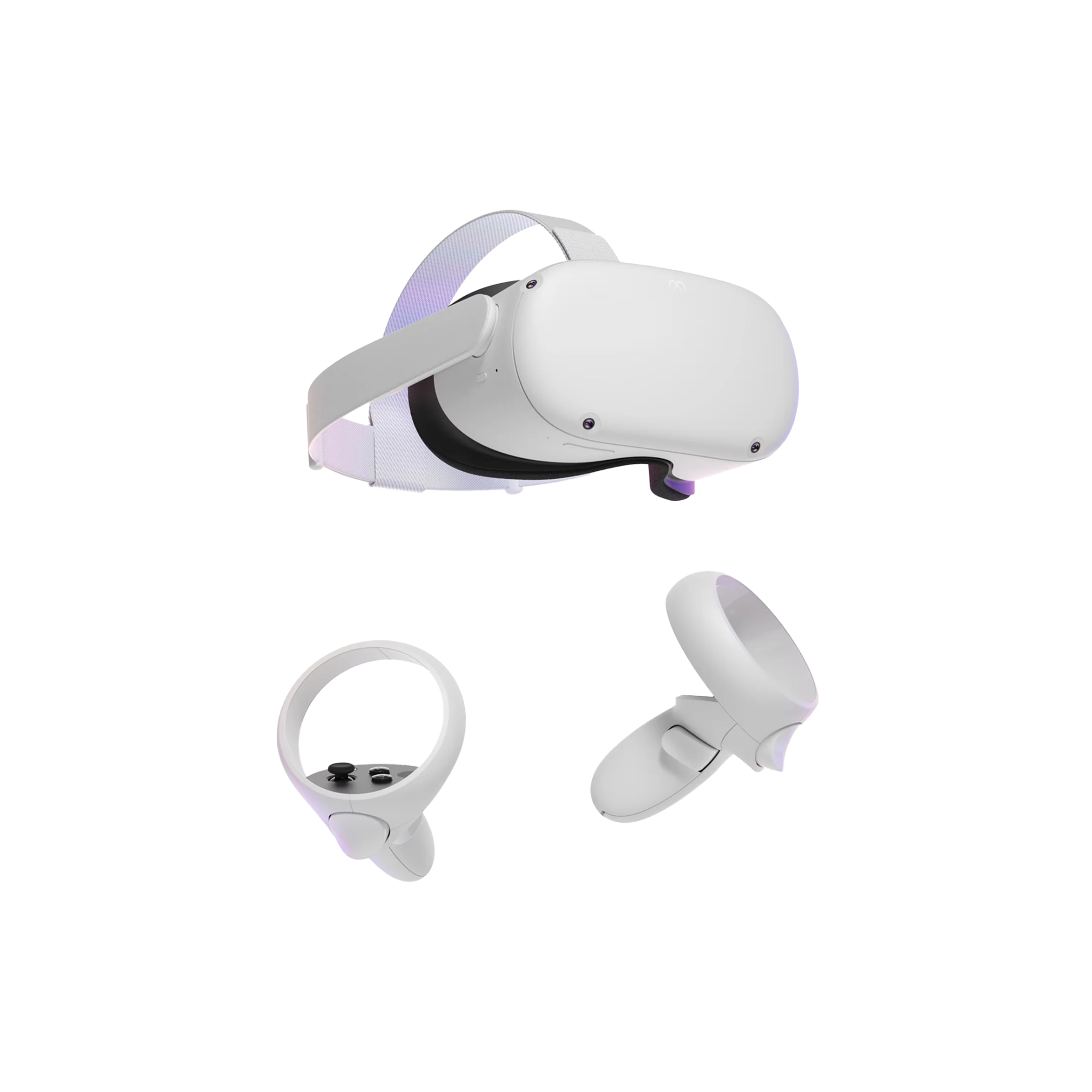 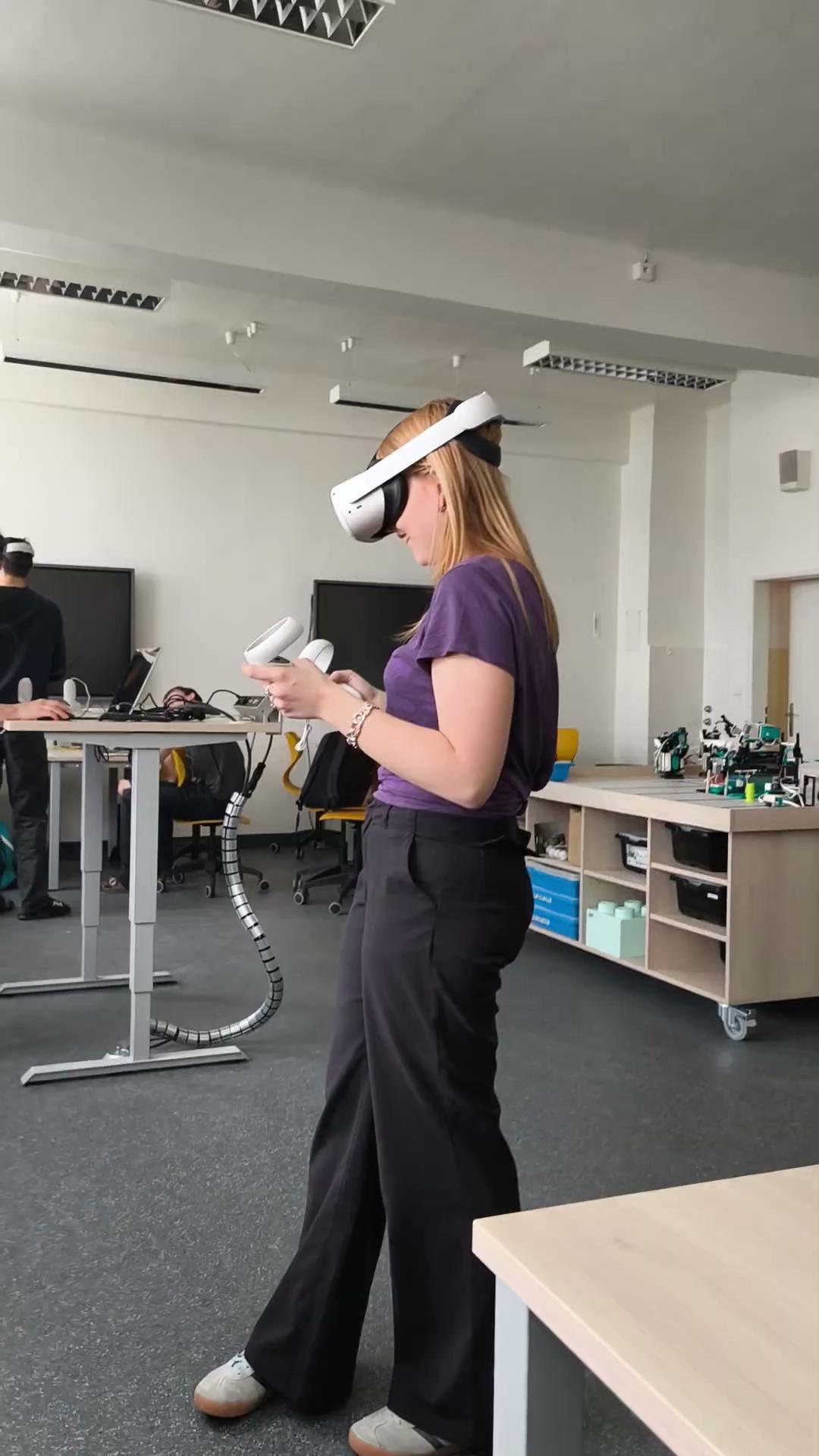 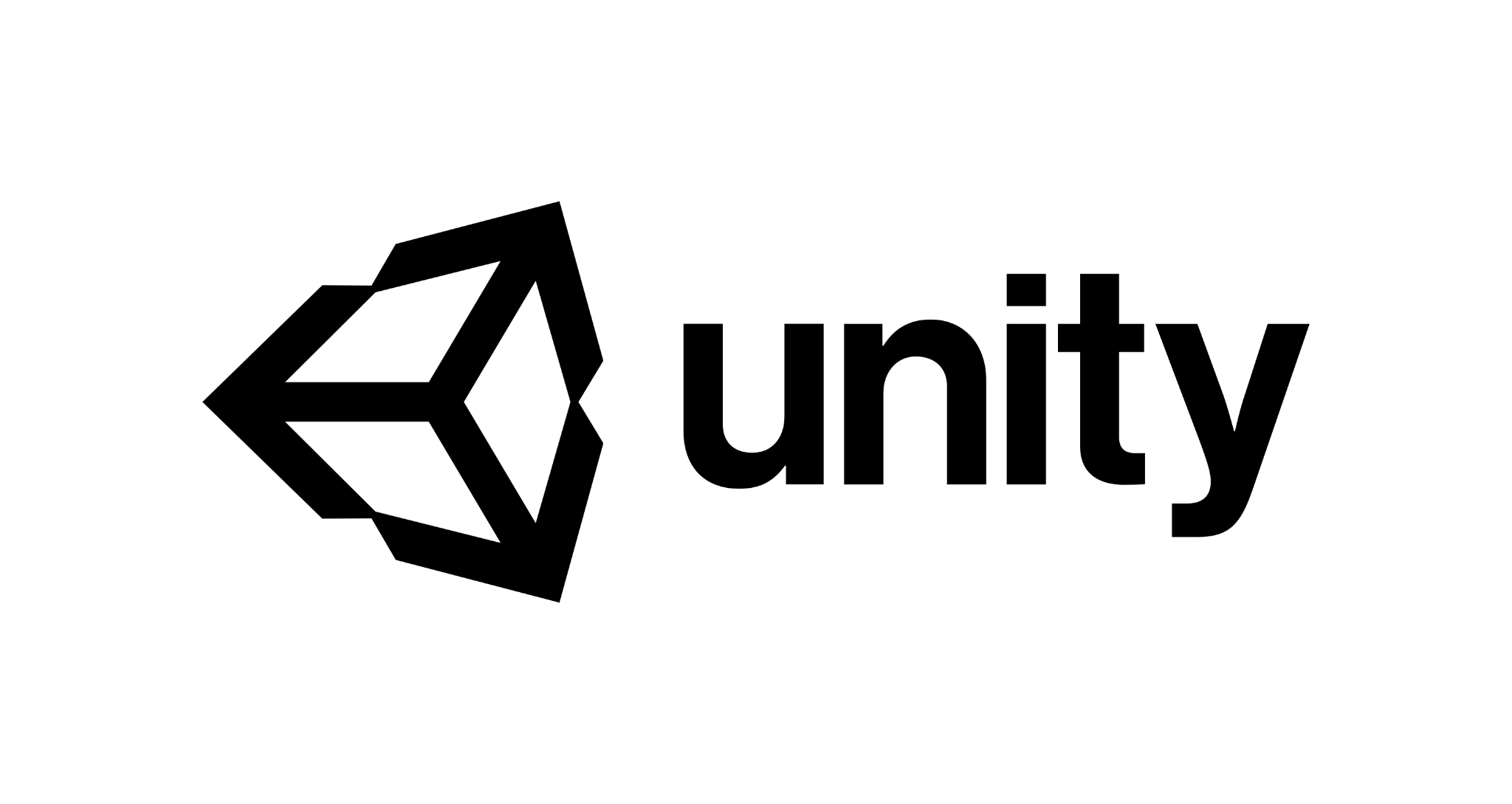 Podobizna E.F.Buriana
vytvořena 1958
bronzová
55 cm vysoká
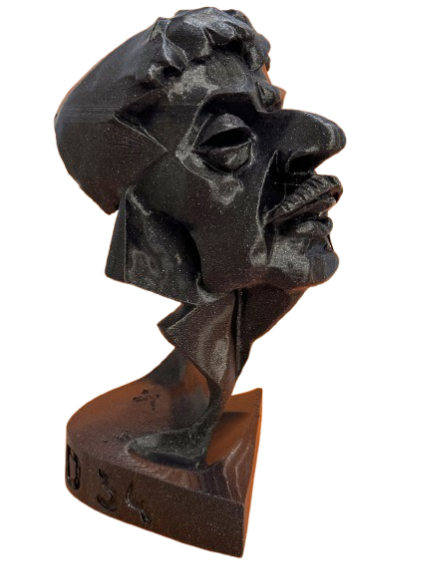 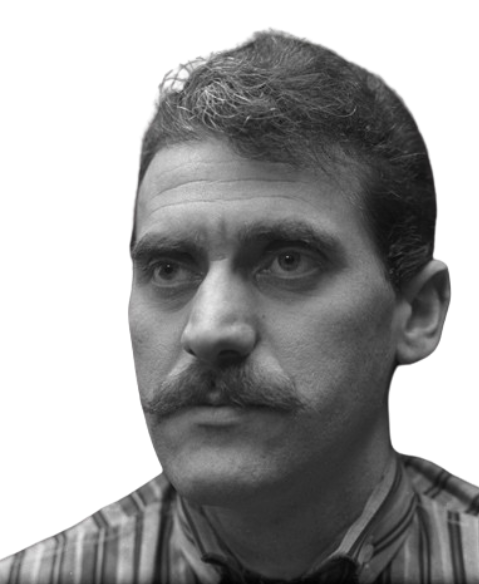 Autor:Vladimír Preclík

významný český sochař, malíř, řezbář a spisovatel
jedinečné spojení tradiční řemeslné práce s moderním uměleckým přístupem
přes 800 sochařských děl(např. Vertikální kompozice)
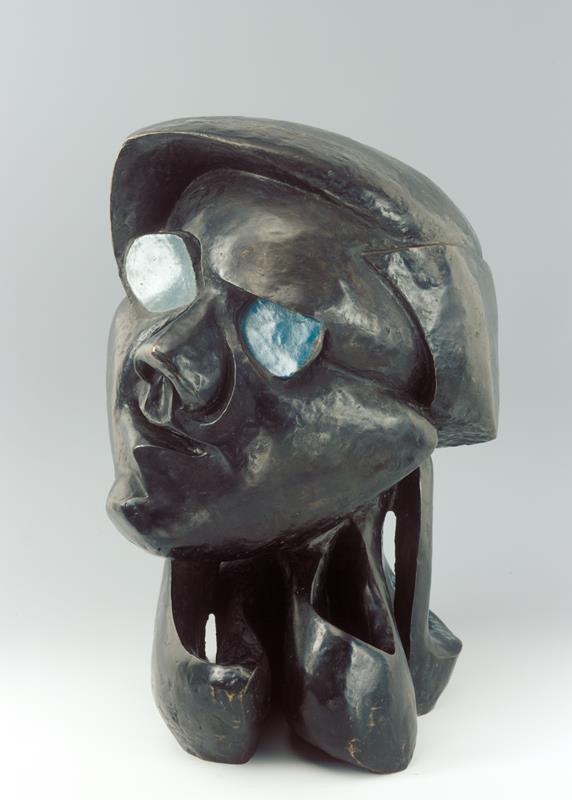 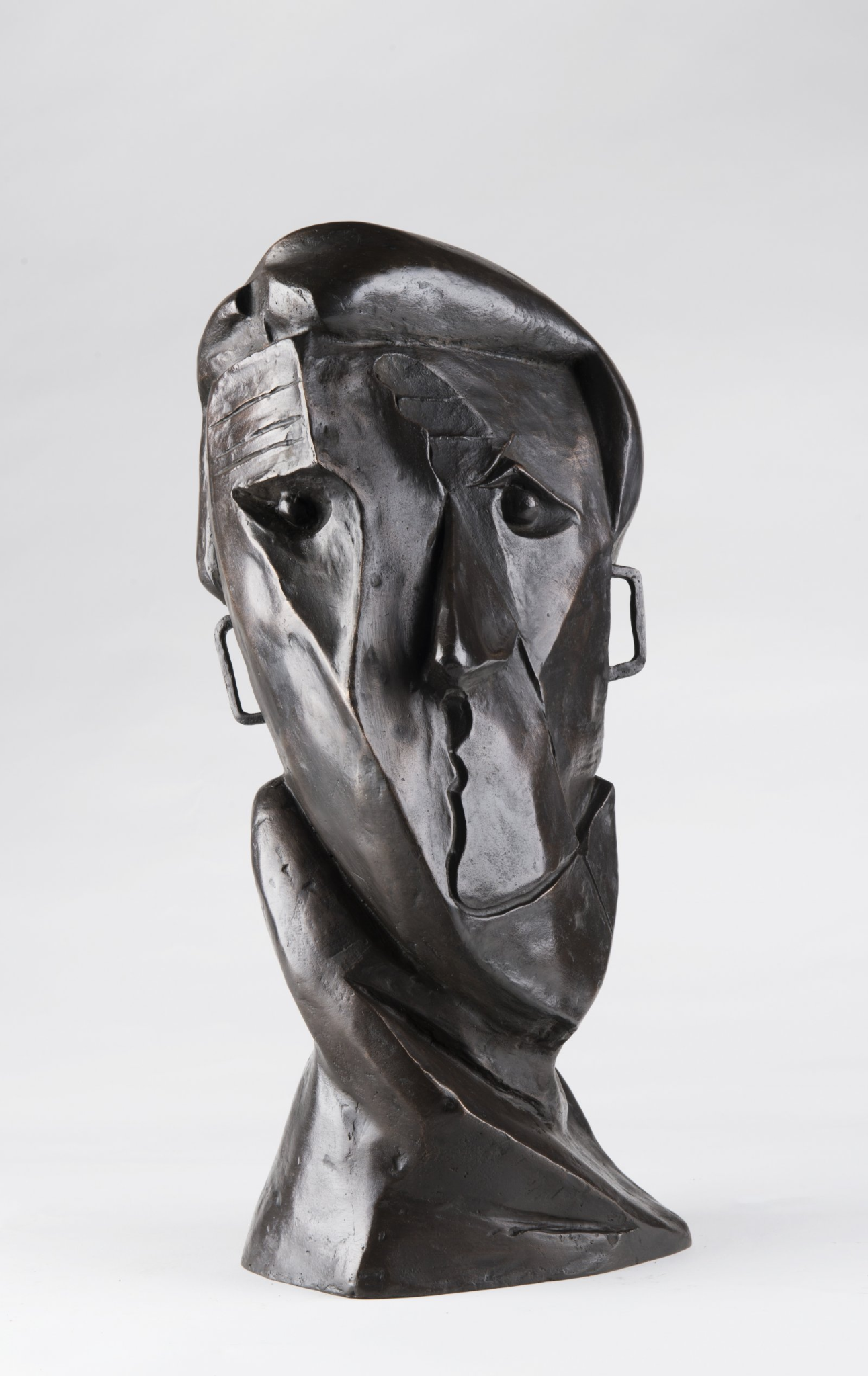 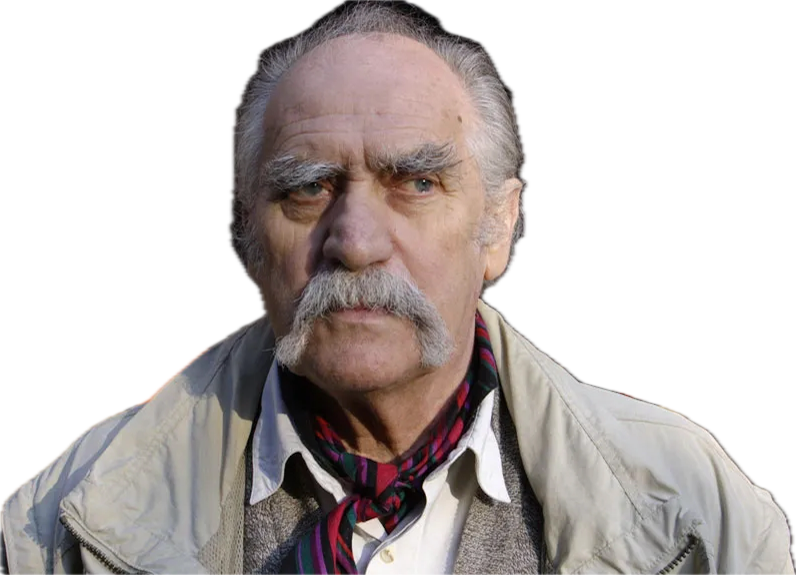 Jaroslav Ježek
Autoportrét
Vyprávění
Krádež
Jedné noci zmizela socha E. F. Buriana, která stála před divadlem jako tichý strážce. Ráno už na podstavci nebyl ani stín její kamenné tváře. Město se otřáslo, kdo by ukradl památku tak mocného umělce?
Záhada rostla, až jednoho dne, po měsíci hledání, našli sochu na opuštěném jevišti. Ale byla jiná. Její oči teď vypadaly živě, jako by se právě probudily. Kdo ji vzal a proč? Někteří říkají, že Burianova síla z kamene ožila a vrátila se domů.
Chat GPT + Adéla Kavková
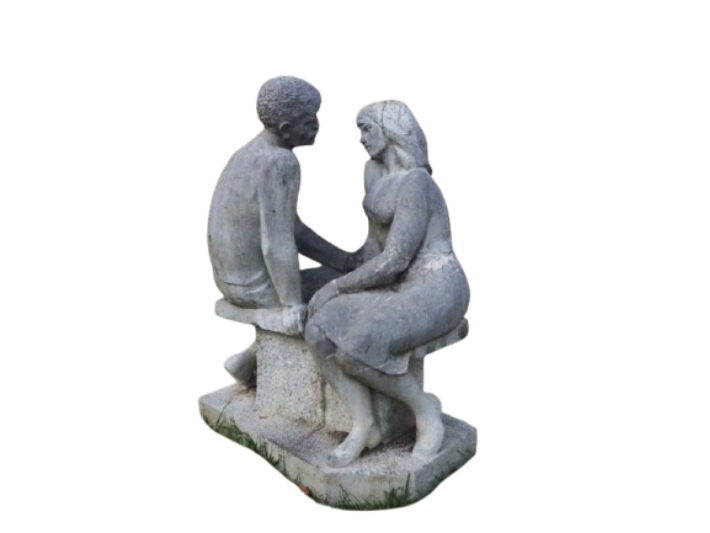 Torzo
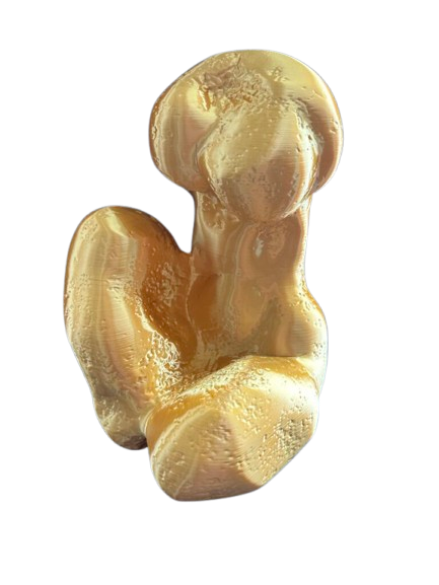 odráží modernistické tendence 20. století
motivem rozčleněného lidského těla
prvky expresionismu a kubismu
Autor: Eva Krsková, příp. Eva Halaska Vikström
česká sochařka a textilní výtvarnice 
v roce 1968 emigrovala do Švédska, kde pokračovala ve své umělecké kariéře
expresionismus a kubismus
Báseň
Z kamene roste stín bez světla,
své tajné sny v prach vtisknout chtěl,
věky mu křídla otupěla,
v šepotu skal se ztratil žel.

Vzpomínka v hmotě, němý svědek,
co zapomněl, jak chutná čas,
přesto dál dýchá v puklých zdech,
a v kameni mu plane hlas.
Chat GPT + Tereza Harvánková
Boxer
kamenná busta vysoká 29 cm
datum vzniku není přesně uvedeno
zařazena do sbírek Galerie hlavního města Prahy mezi lety 1963–1989
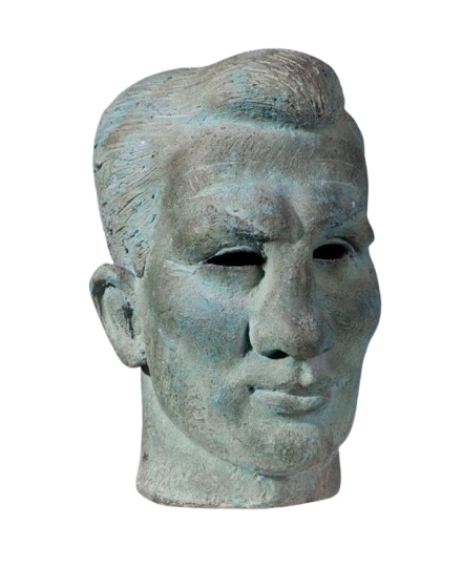 Autor: Julius Otakar Lankáš
český sochař-figuralista a medailér
monumentální sochařství, figurální a portrétní tvorba
komorní plastiky, ženské akty z keramiky, barevné glazury a kolorované hlíny
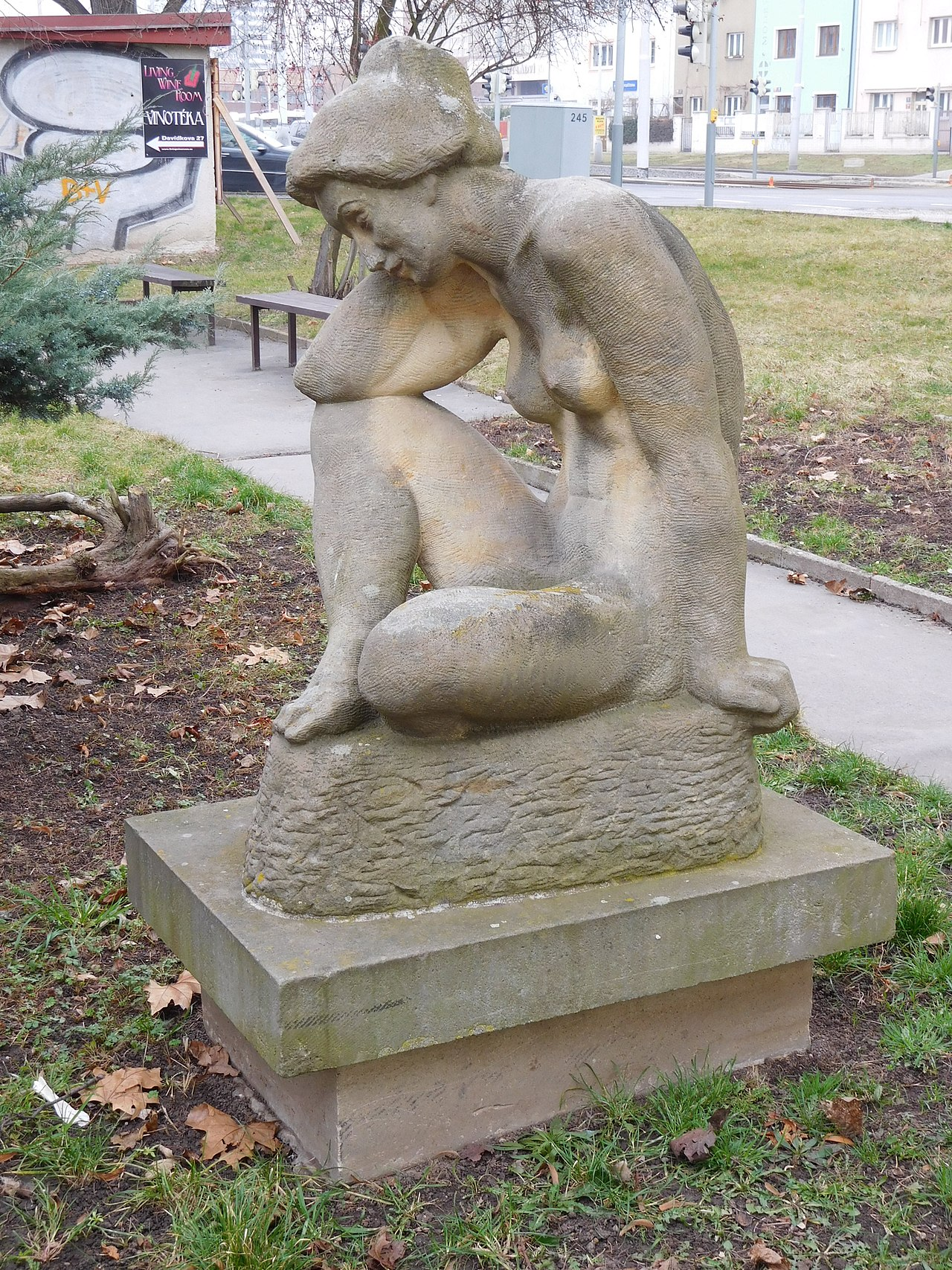 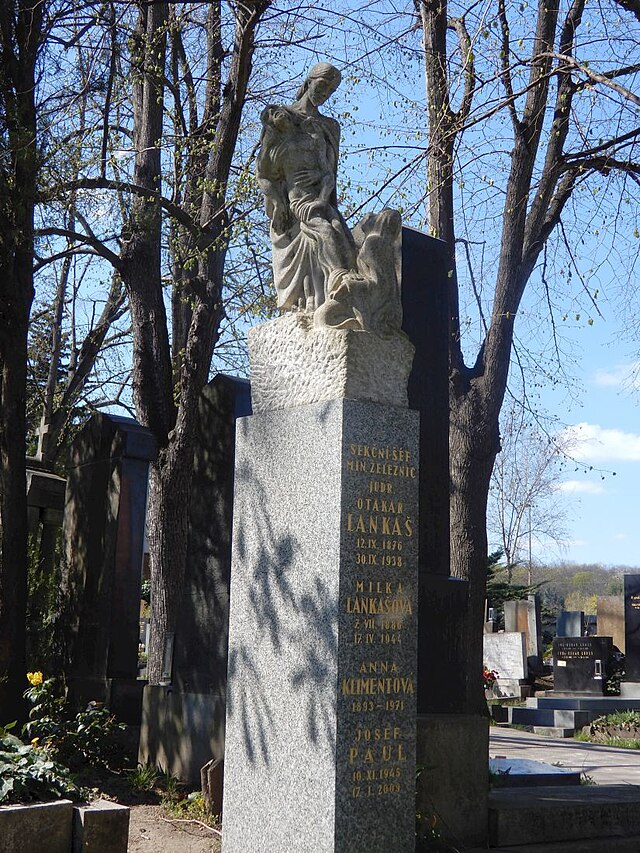 Báseň
Tvář jak skála, pohled chladný, 
mlčí, pevný, neuvadný. 
Každá rýha skrývá dřinu, 
každý stín má svoji vinu. 
Z kamene je, přesto žije, 
v rytmu bitev dál se chvěje. 
Pot a krev mu cestu klestí,
 každý úder, krok k vítězství.
Chat GPT + Natálie Kaucká
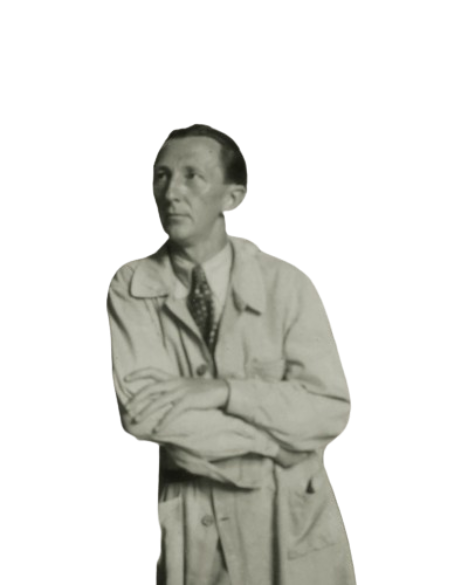 Hudba
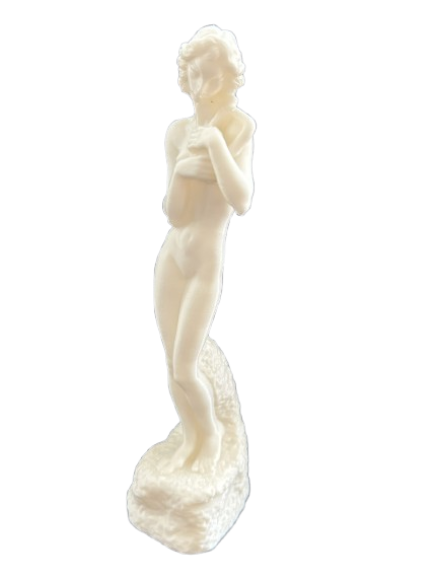 vytvořena roku 1948
mramorová
57,5 cm vysoká
Autor: Jaroslav Horejc

český sochař, návrhář uměleckořemeslných předmětů, šperkař, medailér
představitel českého art deca
výtvarný pedagog
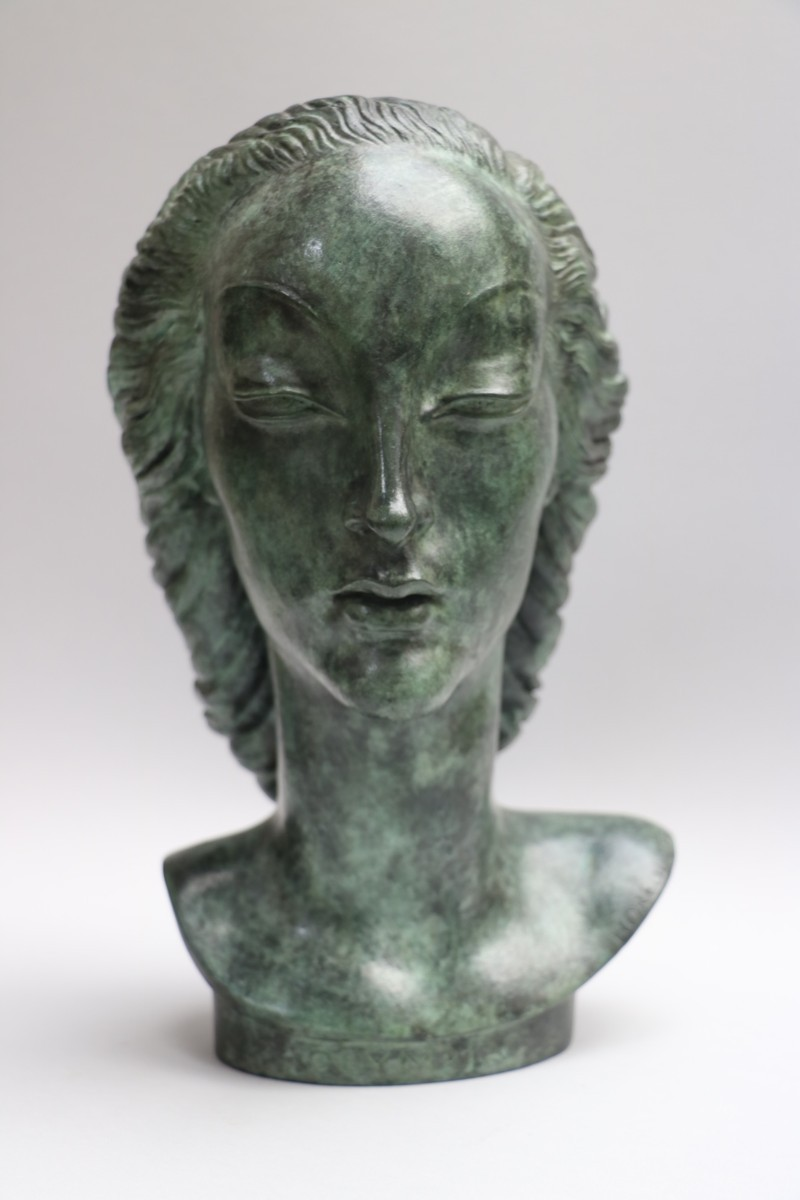 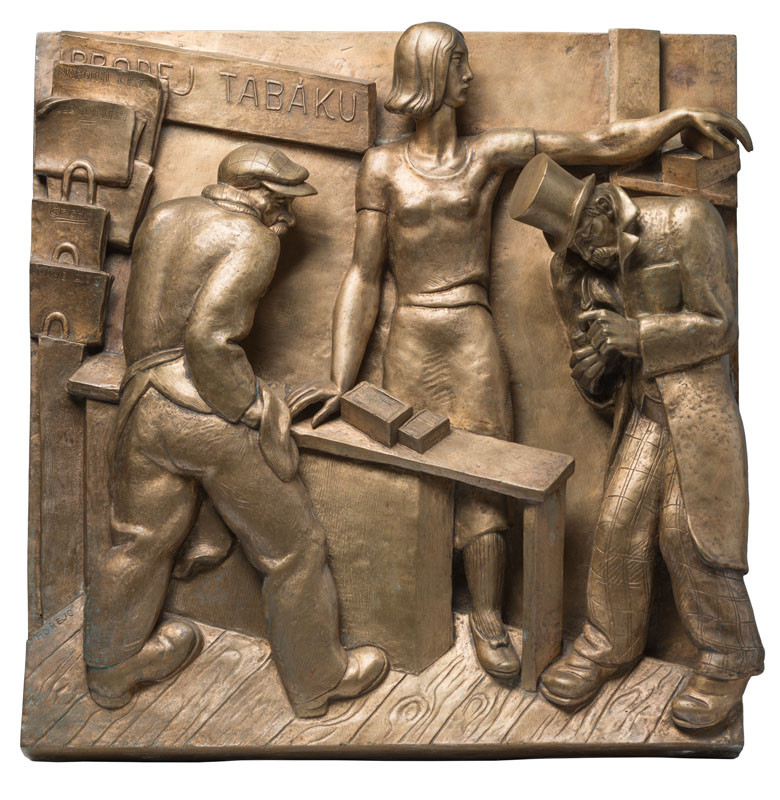 Báseň
V kameni zní melodie tichá,
ruce hrají, jak hudba v srdci tiká.
Tvar se vine, jak nota v rytmu,
socha zpívá, v každém pohybu klidnu.

Každý záhyb, každý pohnutý prst,
vytváří skladbu, co znamená hrst.
Hudba je v ní, v kameni skrytá,
v srdci sochy je věčně živá.
Chat GPT + Adéla Kavková
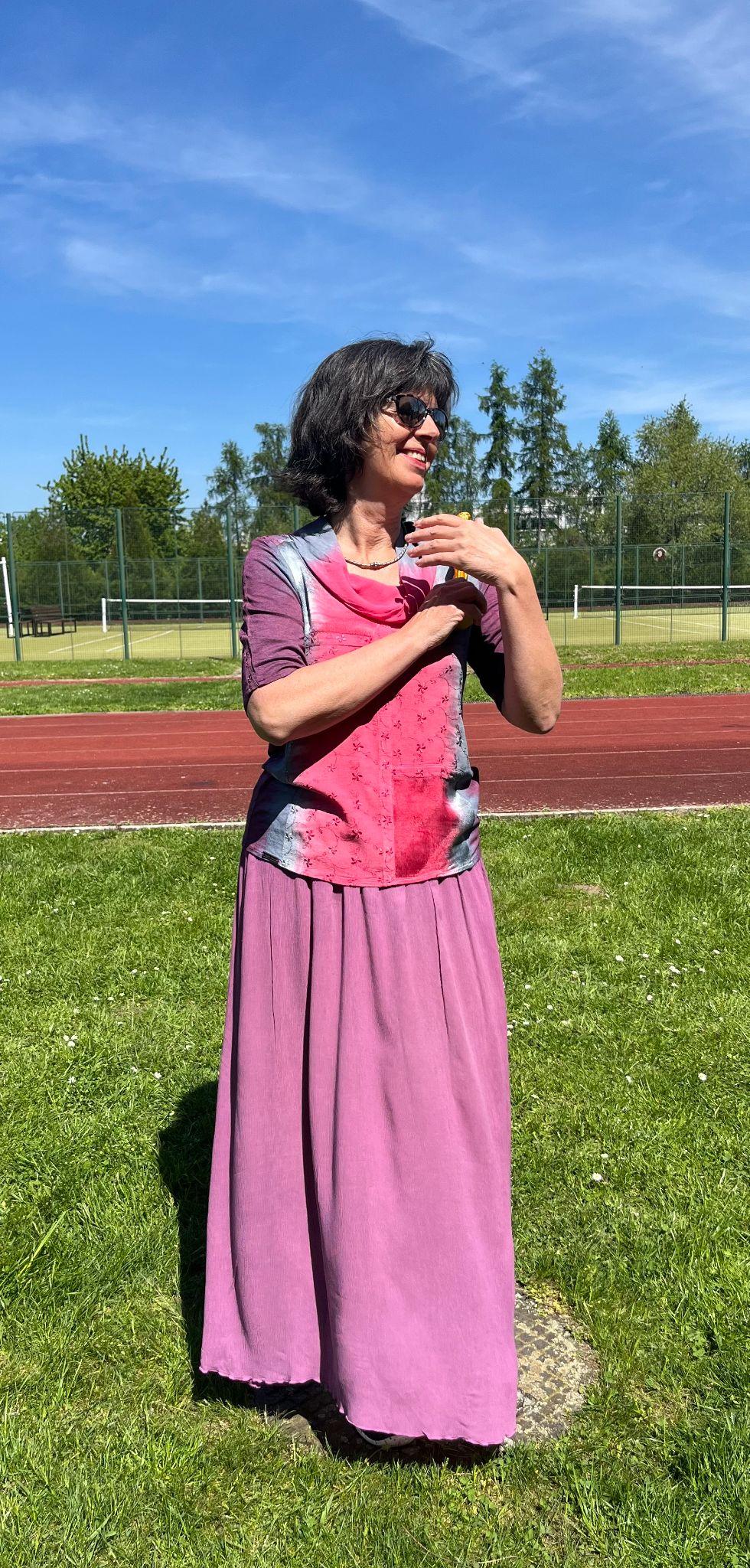 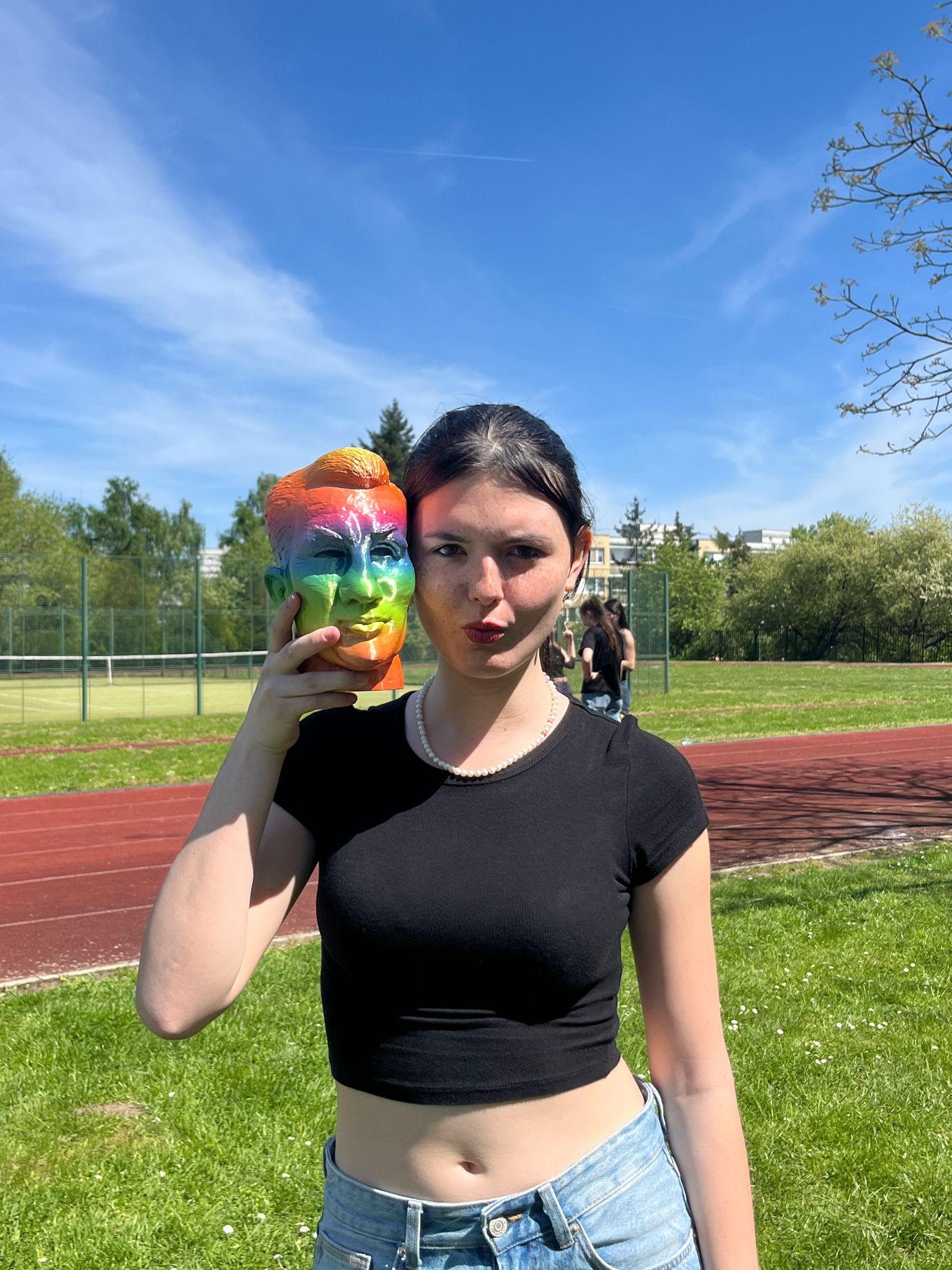 DĚKUJEME ZA POZORNOST!
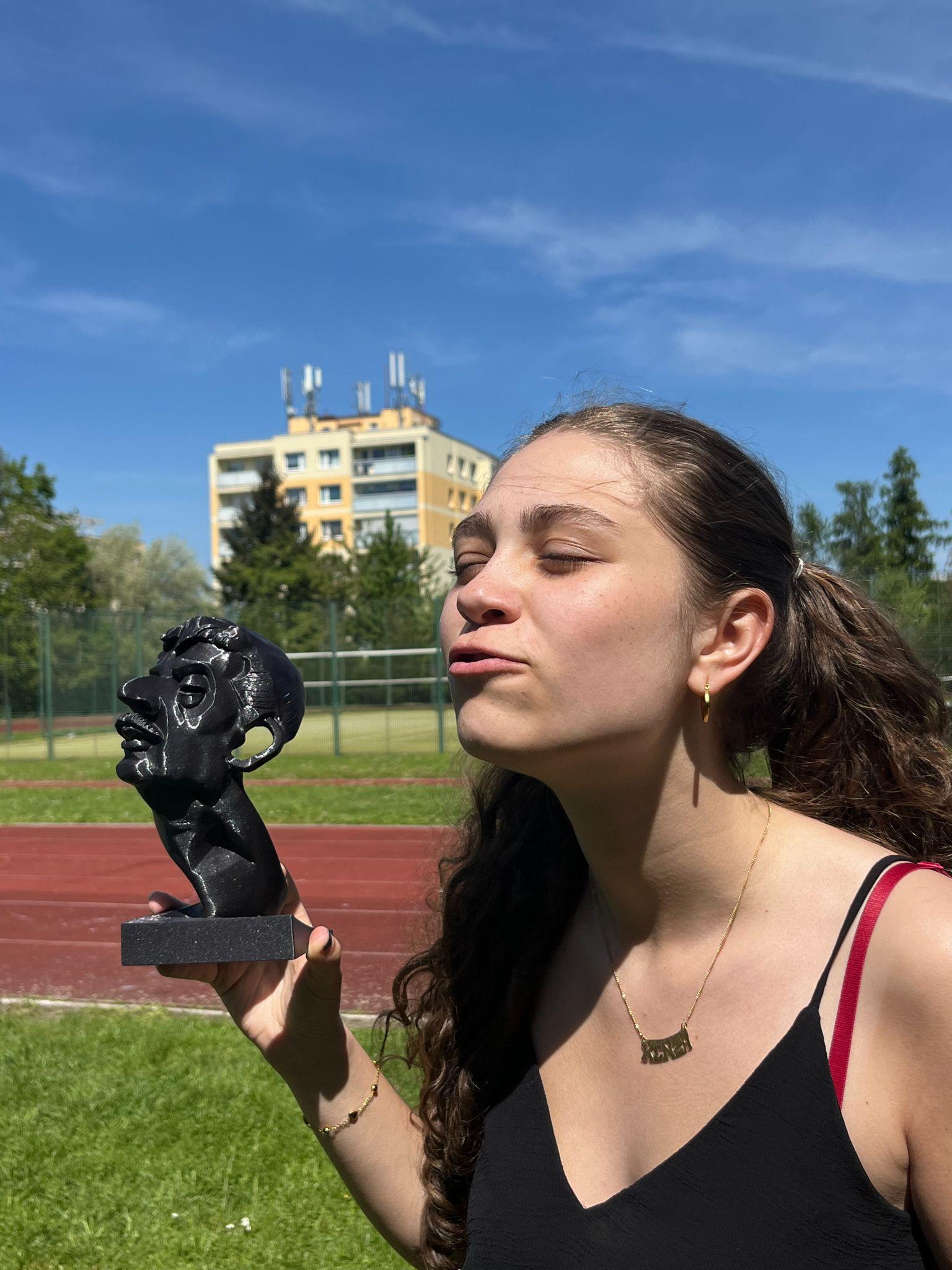 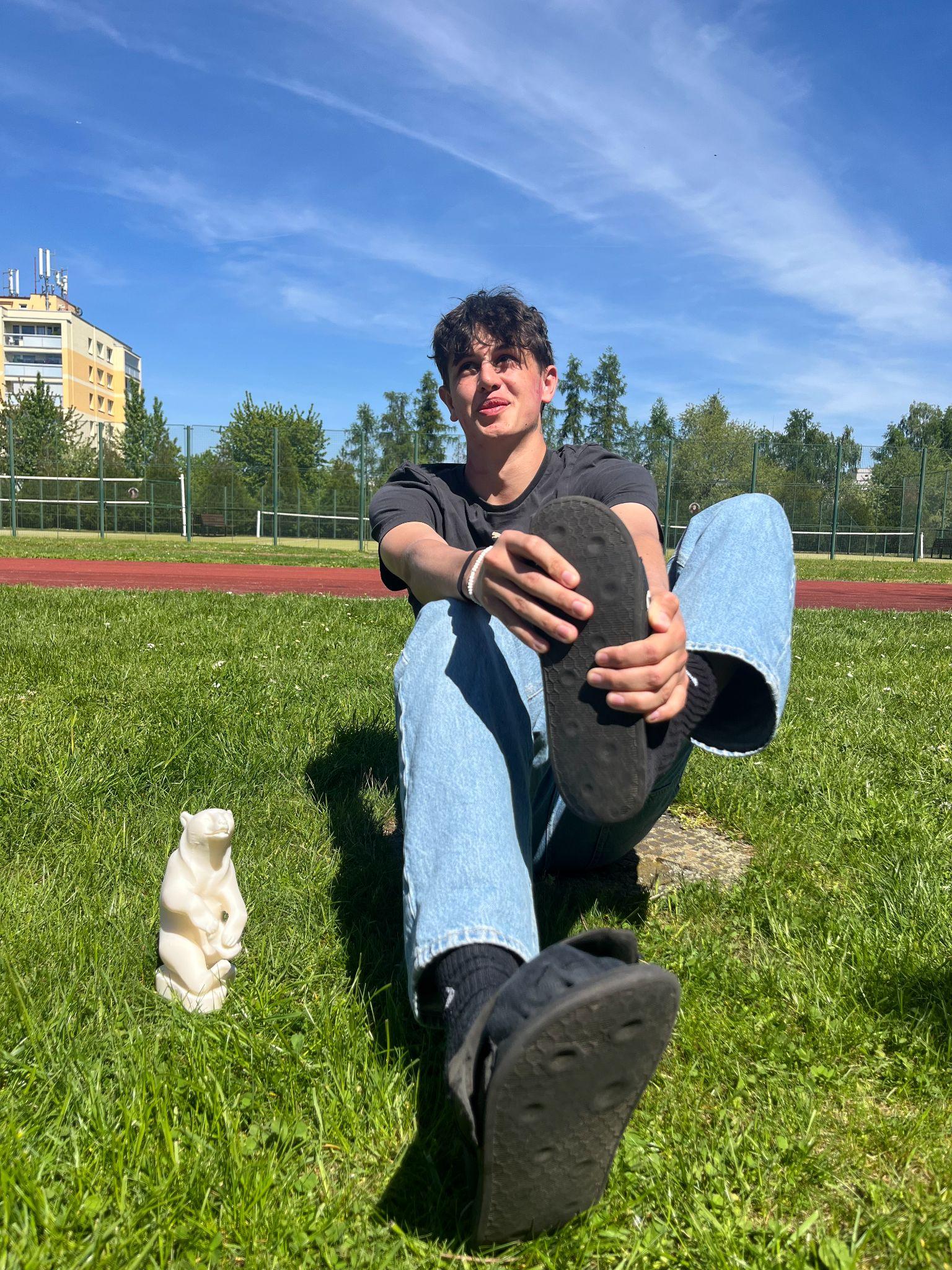 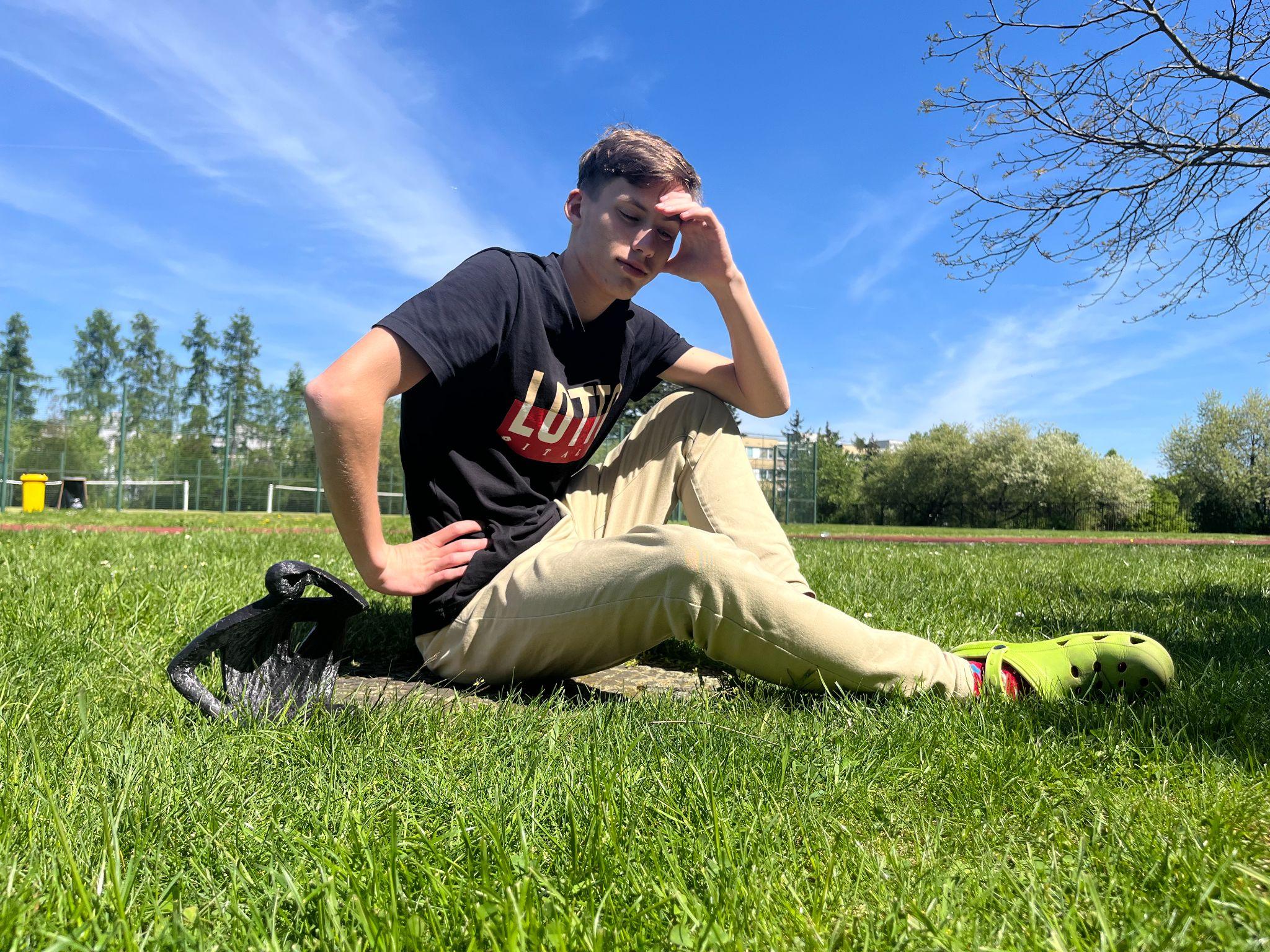 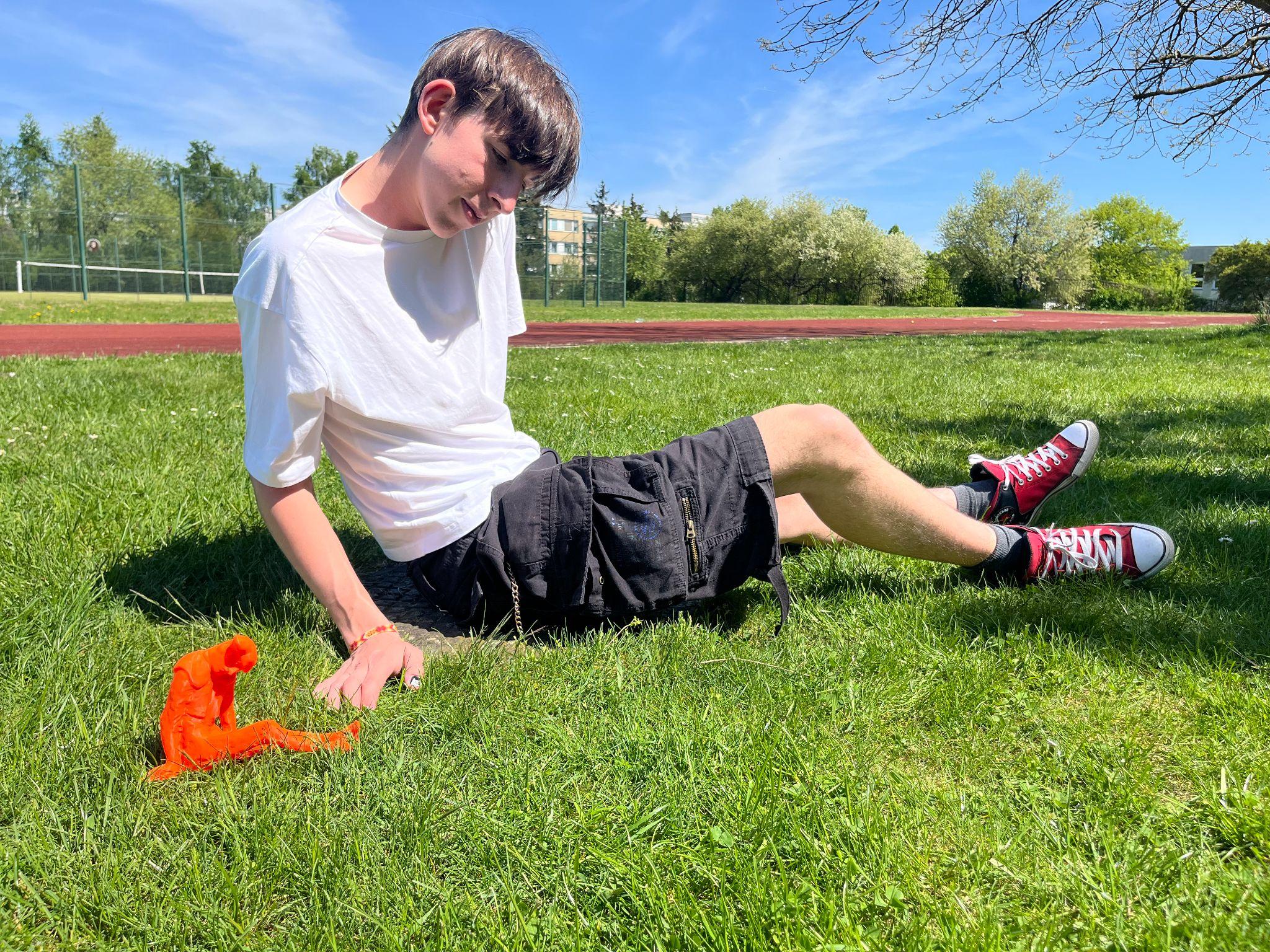 Zdroje:
https://global3d.pl/2744-large_default/-original-prusa-mk4-3d-printer.jpg
https://cdn.help.prusa3d.com/wp-content/uploads/2023/09/0744742fc09f4ae5e95926553e5f8098.png
https://smvkt.com/cdn/shop/files/Meta-quest2-2.webp?v=1717486837
https://sbirky.ngprague.cz/images/diela/NG./20/CZE_NG.P_7971/CZE_NG.P_7971.jpeg